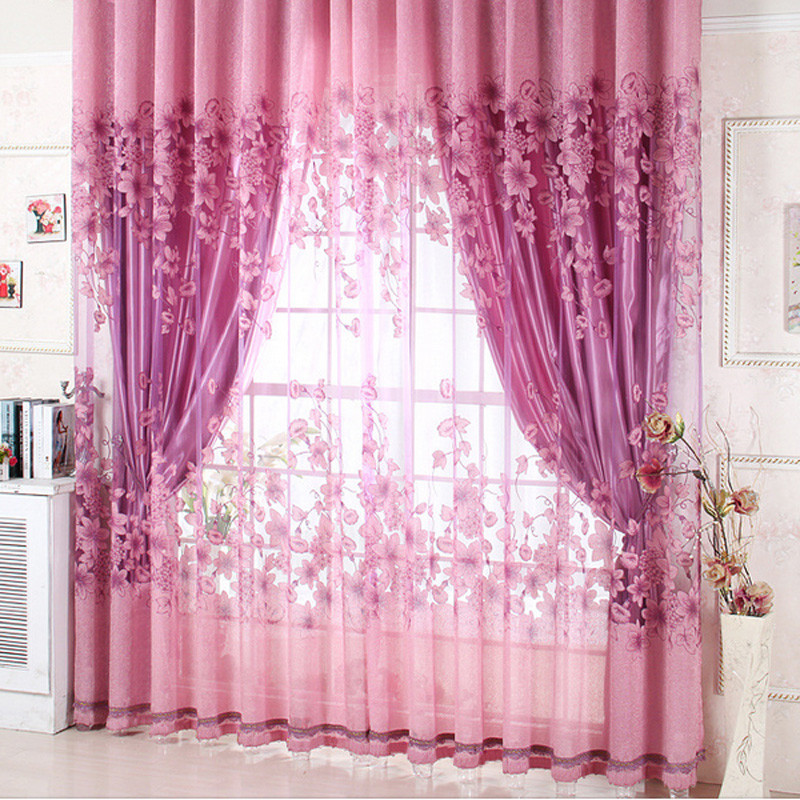 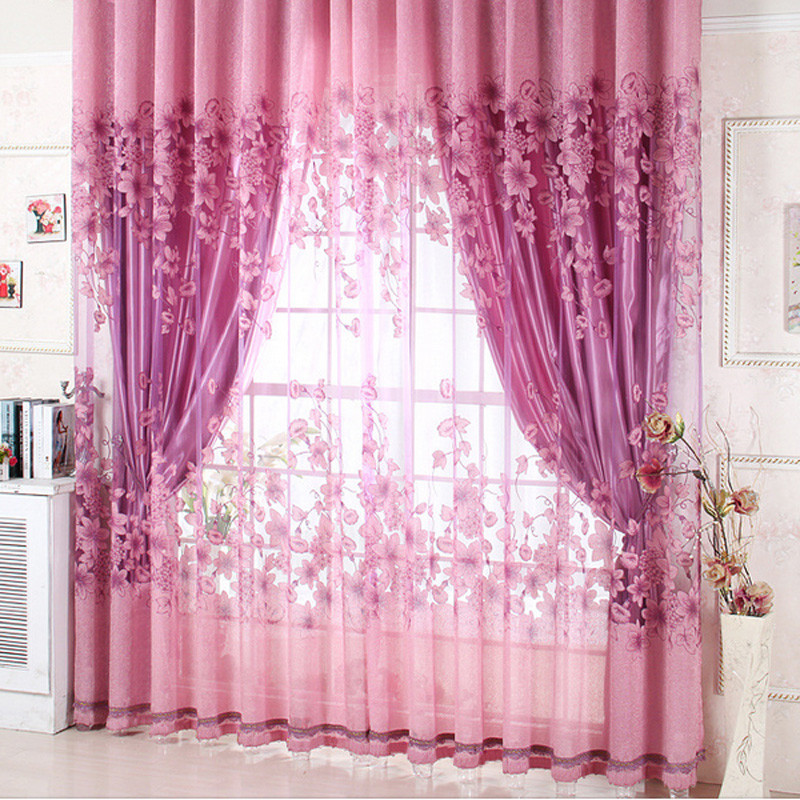 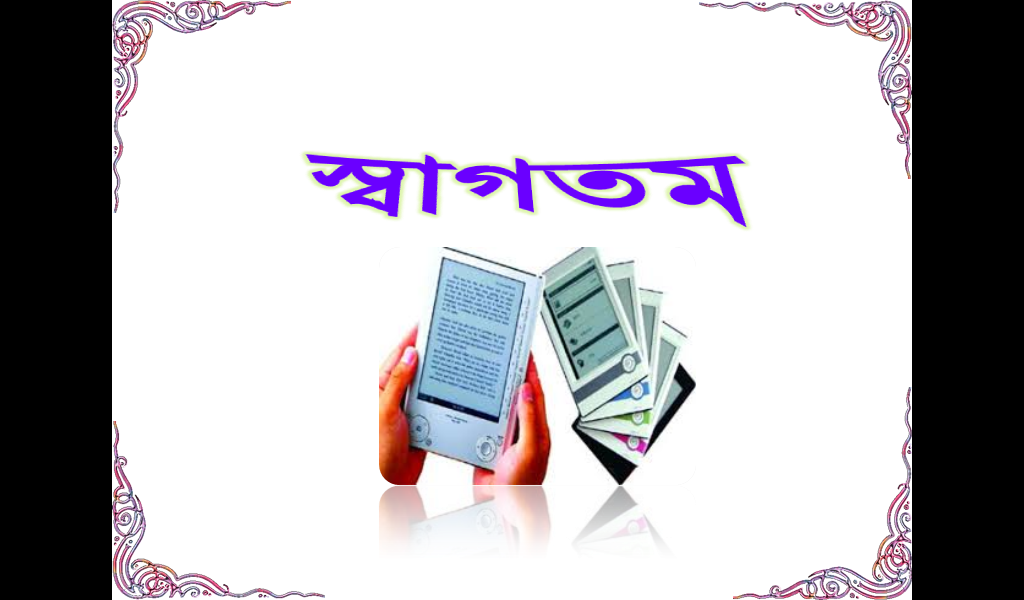 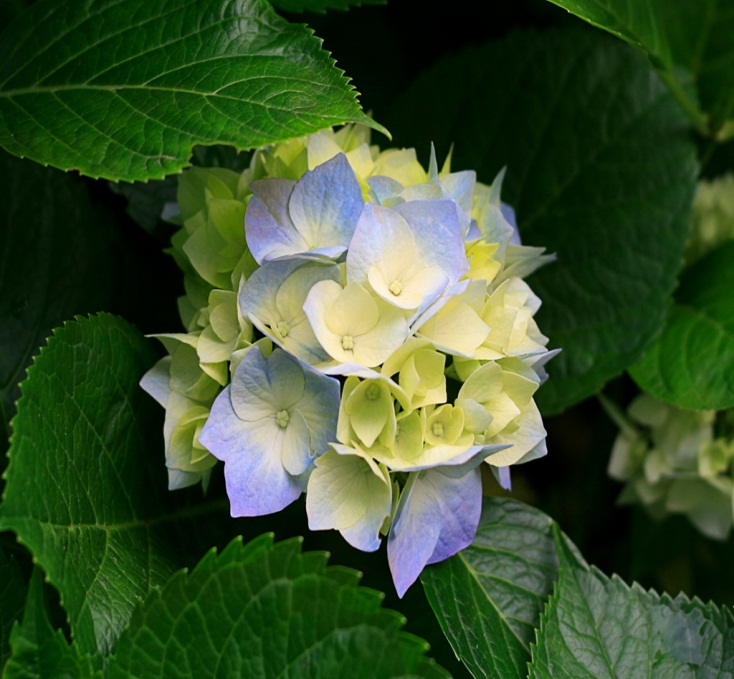 Md. Shahadat Hossain
শিক্ষক পরিচিতি






মোঃ শাহাদাত হোসাইন
সহকারি শিক্ষক
রাজারগাঁও ফাজিল মাদ্রাসা
মোবাইল - ০১৭৫৩৮১৩২১৭
শ্রেণী পরিচিতি







শ্রেণী – অষ্টম 
বিষয় – শারীরিক শিক্ষা 
সময় – ৫০ মিনিট 
পাঠদানের বিষয় – দৈনন্দিন দুর্ঘটনা ও প্রাথমিক চিকিৎসা
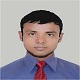 Md. Shahadat Hossain
শিখন ফল
দুর্ঘটনার সংজ্ঞা দিতে পারবে জ্ঞা দিতে পারবে
প্রাথমিক চিকিৎসার কিভাবে করবে তা জানতে পারবে।
বিভিন্ন প্রকার দুর্ঘটনা থেকে বাচার  কৌশল  জানতে পারবে
Md. Shahadat Hossain
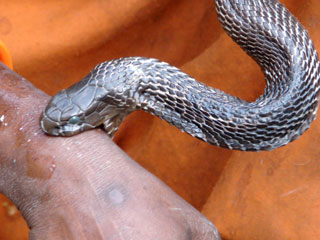 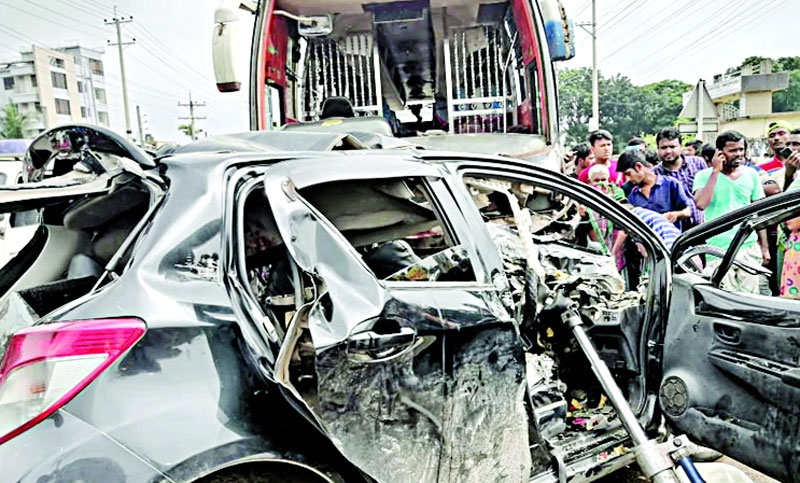 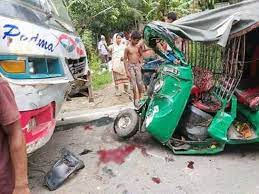 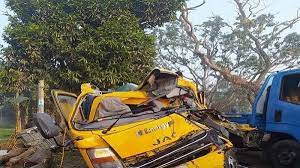 আজকের পাঠ
দৈনন্দিন দুর্ঘটনা ও
প্রাথমিক চিকিৎসা
পাঠ উপস্থাপন
সুস্থ ও সুন্দর জীবন আমরা সকলেই চাই কিন্তু তারপর আমাদের জীবনে চলার পথে অনেক সময় অনেক ধরেনের দুর্ঘটনা ঘটে যায় ।দুর্ঘটনা থেকে যাতে কোন ব্যাক্তির গুরুতর অবস্থার অবনতি না ঘটে সে জন্য প্রাথমিক চিকিৎসা অতি গুরুত্বপূর্ণ।
প্রাথমিক চিকিৎসায় যেমন দুর্ঘটনায় ক্ষতির মাত্রা কমানো যায় তেমনি দ্রুত সেরেও ওঠা সম্ভব। এজন্য প্রয়োজন ফাস্ট এইড কিউর বা ফাস্ট এইড বক্স। তাই হঠাৎ দুর্ঘটনায় জরুরি  জিনিসগুলো হাতের কাছেই রাখুন।
কাটাছেঁড়ার ক্ষেত্রে অ্যান্টিসেপটিক ক্রিম বা লোশন রাখুন ফাস্ট এইড বক্সে।
Md. Shahadat Hossain
পাঠ উপস্থাপন
ক্ষতস্থান খোলা রাখা ঝুঁকিপূর্ণ। এক্ষেত্রে বিভিন্ন আকারের আঠাযুক্ত ব্যান্ডেজ রাখুন।
রক্তপাত বন্ধ করতে টেপ ও গজ কাপড়  দুটোই প্রয়োজন। দুটো মিলিয়ে বড় ব্যান্ডেজ  তৈরি করতে হয়। তাই দুটোই রাখুন।
মৃদু ব্যথা সারানোর ওষুধ শুধু প্রাথমিক চিকিৎসার বাক্সে নয়, দৈনন্দিন ব্যবহার্য ব্যাগে রাখাও জরুরি। তবে সামান্য ব্যথাতেই টপ করে ওষুধ খাওয়াও ঠিক নয়।
Md. Shahadat Hossain
প্রাথমিক চিকিৎসায় করণীয়
দুর্ঘটনা তো আর বলে-কয়ে আসে না। তবে আকস্মিক দুর্ঘটনায় ভয় নেই, কিছু বিষয় মাথায় রেখে প্রাথমিক চিকিৎসা নিলেই যথেষ্ট। রইল ইমার্জেন্সি সংক্রান্ত কিছু টিপস।
পুড়ে গেলে বা গরম ছ্যাঁকা খেলে পোড়া স্থানে সঙ্গে সঙ্গে ঠান্ডা পানি দিন। পরিষ্কার কাপড় দিয়ে মুছে টুথপেস্ট লাগিয়ে দিন। আর ডাক্তারি বার্ন ক্রিম থাকলে আরও ভালো।
অসতর্কতার ফলে হাত-পা মচকে গেছে! আক্রান্ত স্থানে বরফ ম্যাসাজ করুন। পানি মুছে স্থানটিতে বাম বা পেইন রিলিফ স্প্রে করে ক্রেপ ব্যান্ডেজ বেঁধে দিন।
Md. Shahadat Hossain
প্রাথমিক চিকিৎসায় করণীয়
এক মগ পানিতে লিকুইড অ্যান্টিসেপটিক ওষুধ মিশিয়ে কটন বল দিয়ে কাটা স্থান পরিষ্কার করে ফেলুন। রক্ত বন্ধ হলে শুকনা কটন বল দিয়ে মুছে ওষুধ লাগিয়ে গজের কাপড় দিয়ে আক্রান্ত স্থানটি বেঁধে দিন।
।পুড়ে গেলে বা গরম ছ্যাঁকা খেলে পোড়া স্থানে সঙ্গে সঙ্গে ঠান্ডা পানি দিন। পরিষ্কার কাপড় দিয়ে মুছে টুথপেস্ট লাগিয়ে দিন। আর ডাক্তারি বার্ন ক্রিম থাকলে আরও ভালোহুল ফুটলে প্রথমেই তা বের করে নিন। আক্রান্ত স্থানটি সাবান পানি দিয়ে ধুয়ে নিন। এরপর ঠান্ডা পানি দিয়ে ধুয়ে যে কোনো অ্যান্টিসেপটিক লোশন লাগিয়ে দিন।
Md. Shahadat Hossain
একক কাজ
দুর্ঘটনা বলতে কি বুঝ
(
Md. Shahadat Hossain
জোড়ায় কাজ
প্রাথমিক চিকিৎসায় করণীয় গুলো কি কি
Md. Shahadat Hossain
দলীয় কাজ
দুর্ঘটনা এড়ানোর কৌশলগুলো লেখ
Md. Shahadat Hossain
বাড়ির কাজ
আমরা কীভাবে দুর্ঘটনার পরিমাণ হ্রাস করতে পারি
Md. Shahadat Hossain
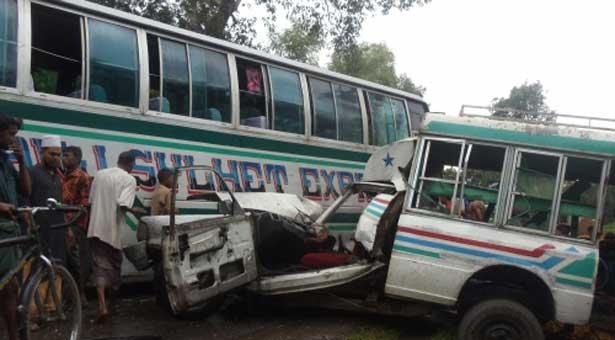 একটি দুর্ঘটনা সারা জীবনের কান্না।
Md. Shahadat Hossain
ধন্যবাদ
Md. Shahadat Hossain